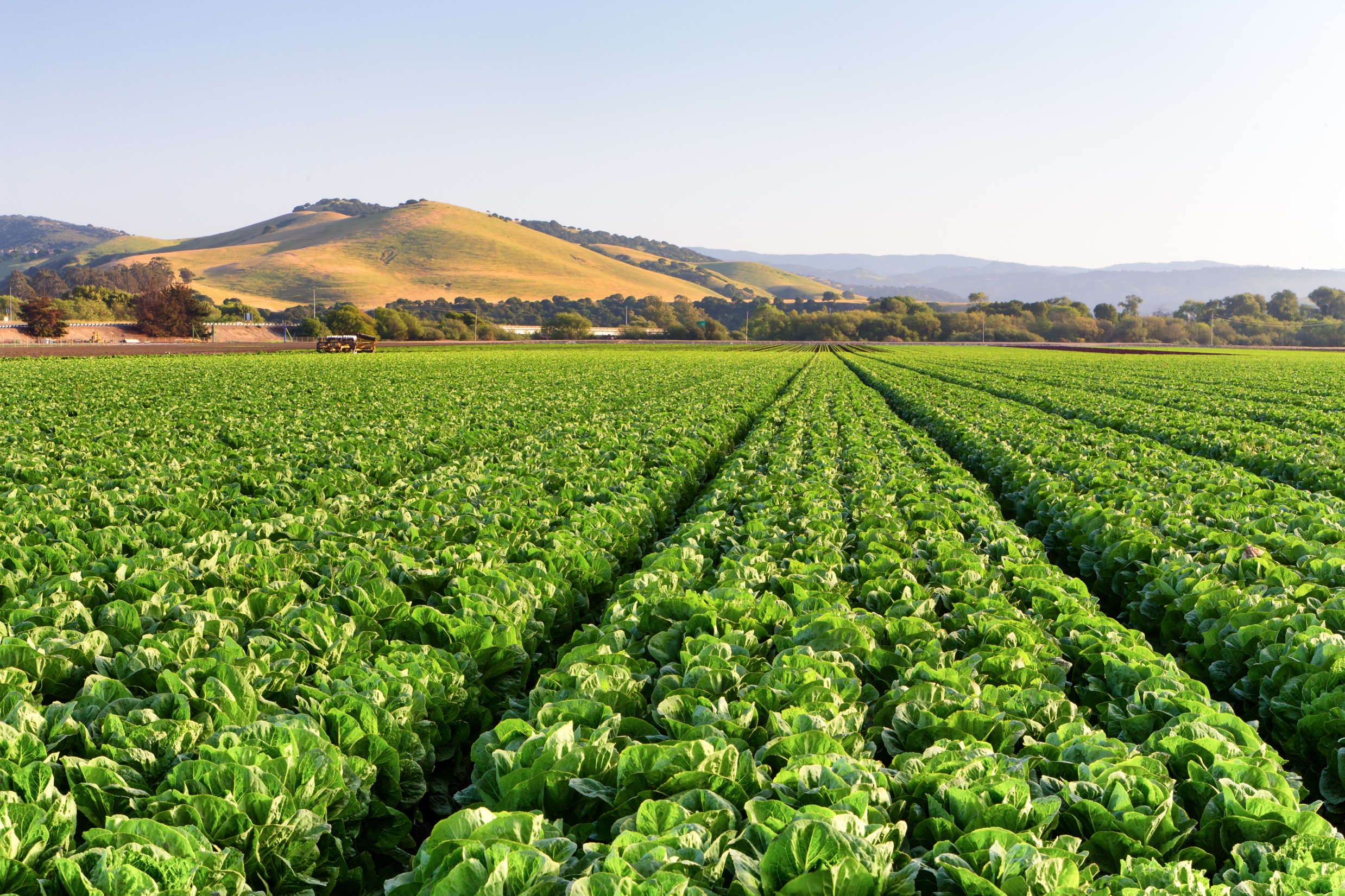 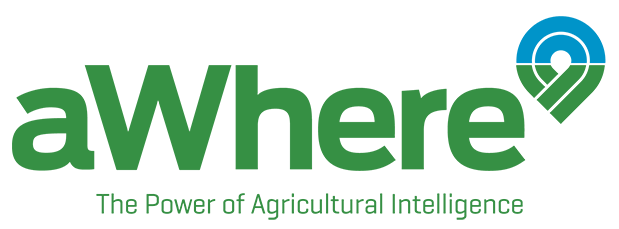 Agricultural Intelligence
Delivering the best agricultural information every day, globally
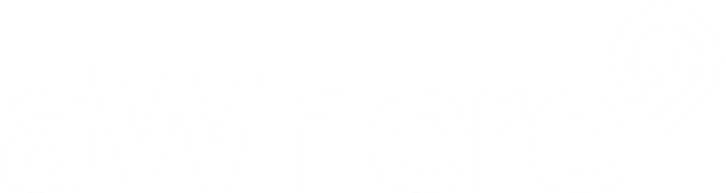 Stewart Collis
CTO and Co-founder
stewartcollis@awhere.com
@stewartcollis
The Power of Agriculture Intelligence
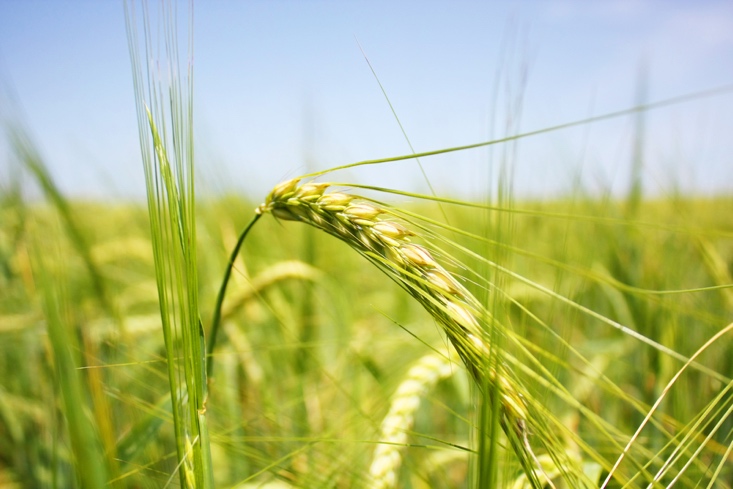 Happy National Agriculture Day!
March 15th 2016
©2016 aWhere, Inc. Customer logos copyrighted by their respective owners. Some images licensed under Creative Commons courtesy NOAA, Ladd Observatory, Stephen Bowler
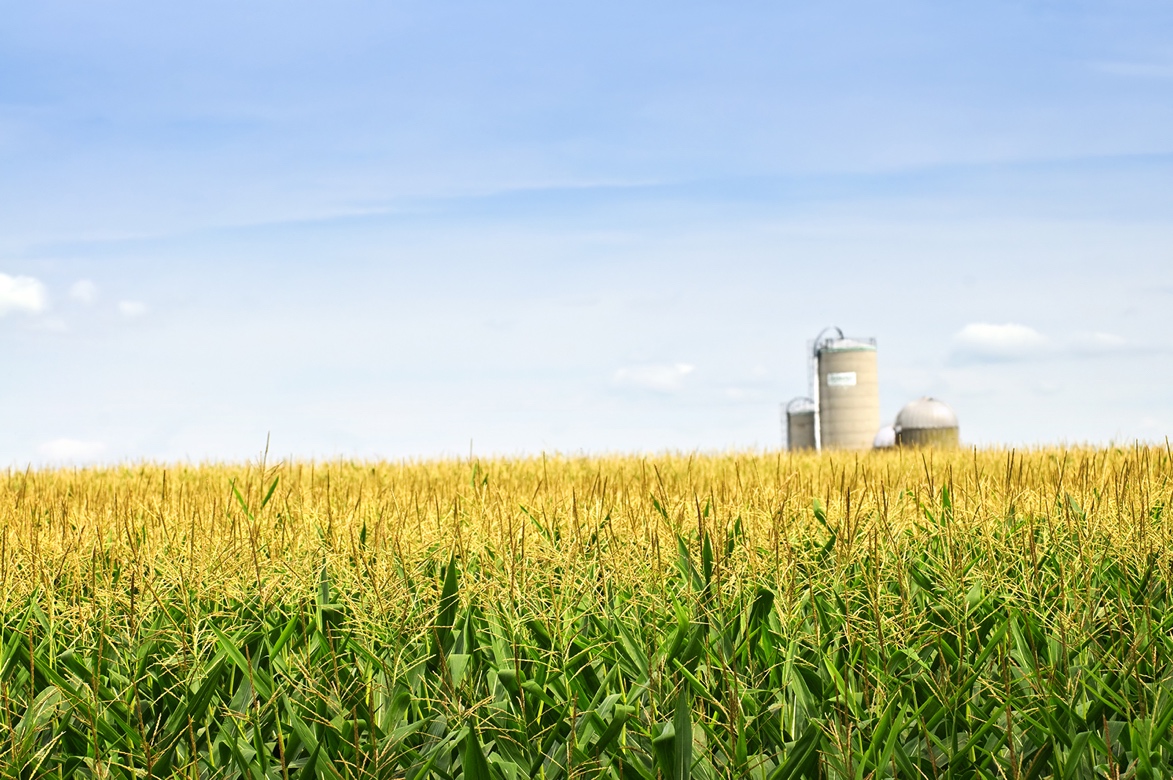 aWhere delivers the best agricultural information every day, globally.
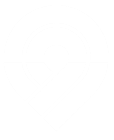 There will be 9.4 billion people on the planet by the year 2050.The only way to feed everyone is smarter agriculture.
A hotter planet is creating wild weather variability, historical trends and traditional practices are becoming less reliable.
Resources are growing scarce and expensive while regulations & consumer preferences are tightening.
Farmers need more reliable harvests and more efficient operations.
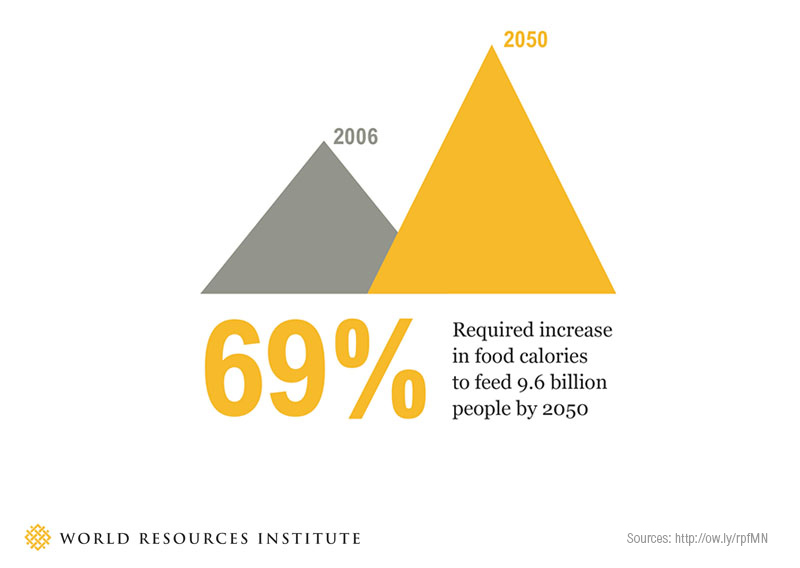 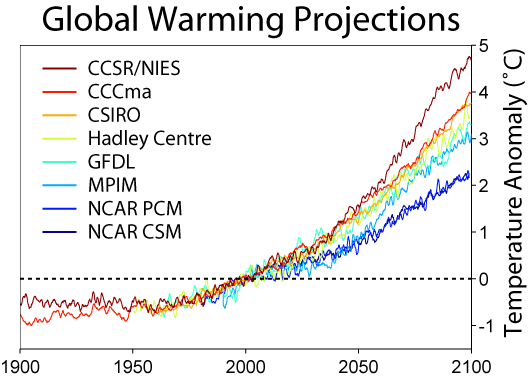 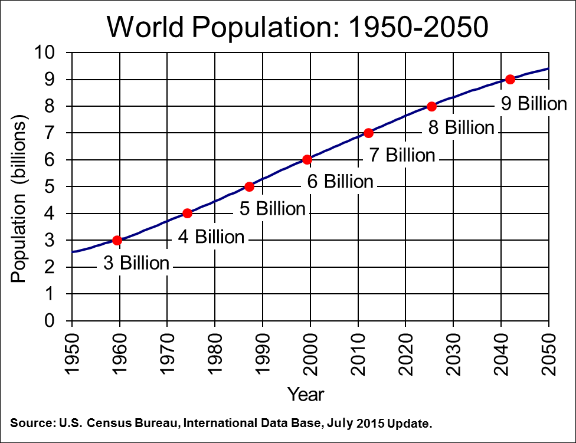 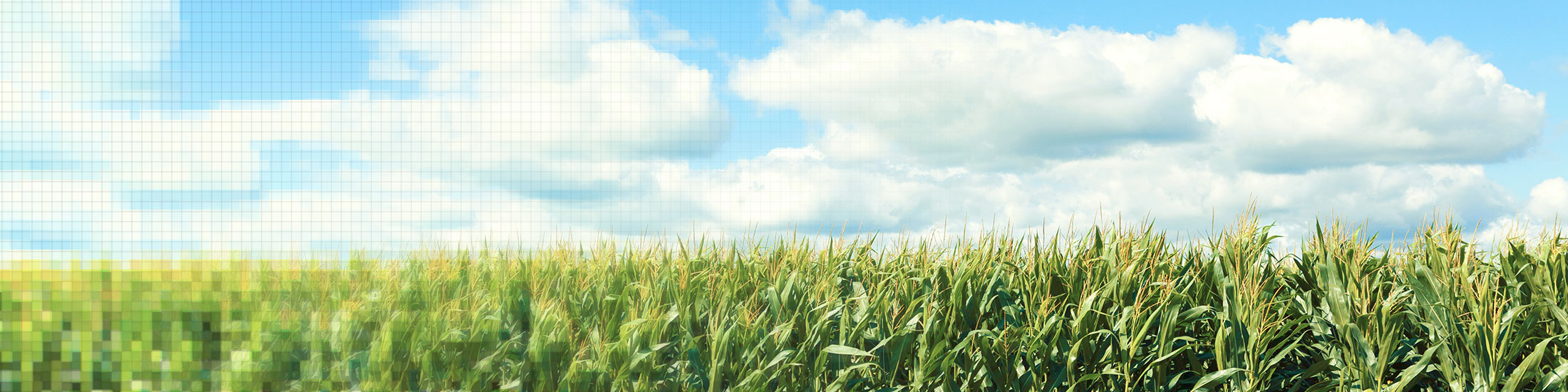 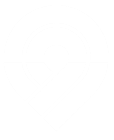 Agriculture
We are exclusively focused on agriculture outcomes, and uniquely understand how to leverage weather data and agronomic science to improve food production
Excellent Weather Data
We leverage a wide variety of data sources and advanced processing to provide accurate weather and agronomic insight at the field level.
Robust Technology
Our flexible, standards-based, and easy-to-integrate API Platform supports a wide variety of use cases, and is backed by a comprehensive Developers Portal and Support Team.
Our clients are partners. Our pricing only grows with your success and we won’t compete by releasing farmer-facing applications in any Ag segment.
Trustworthy Partner
[Speaker Notes: WHY AWHERE
First = weather data and agricultural intelligence company in the market that focused only on agriculture. Others started elsewhere and are adapting their products to the market without the institutional experience or insight. 
Only = wide variety of data sources and advanced processing
Best = technology]
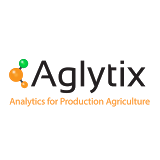 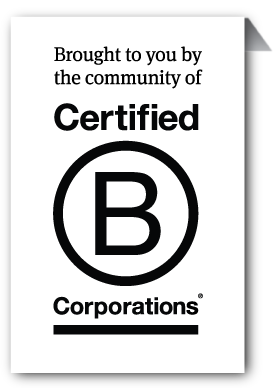 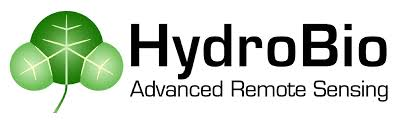 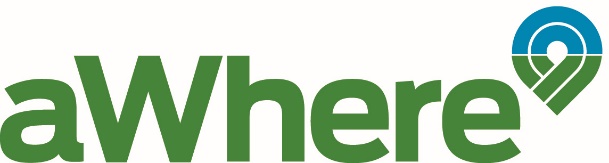 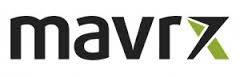 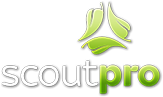 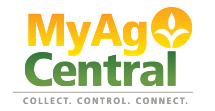 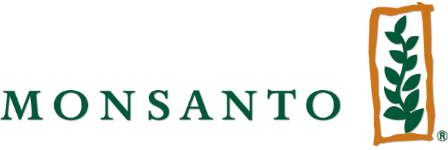 Agriculture Intelligence Business since 1999.
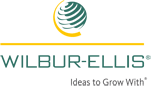 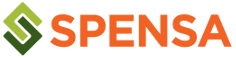 Leadership includes:
Agricultural Climatologist
Climate Scientist
Modeling & Data Scientist
Agronomic Modeler
Meteorologist
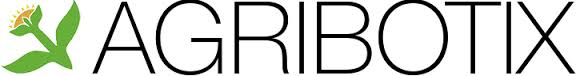 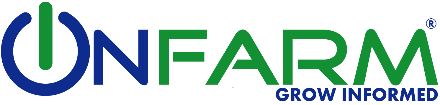 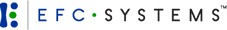 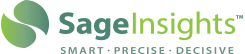 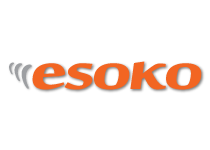 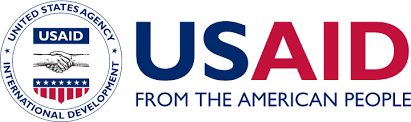 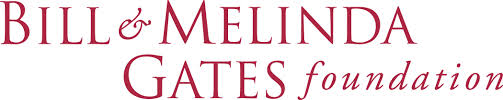 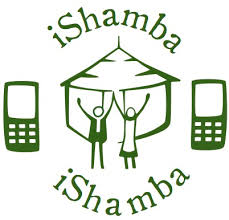 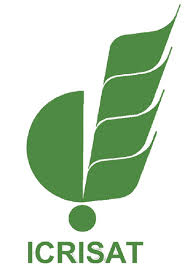 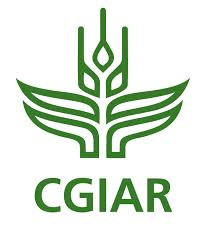 Trusted by leading companies and innovative startups alike.
Weather Terrain™
Global Coverage
1.6 million virtual stations
+ Customer fields
Processing a billion points daily
Forecast
8-15 days of hourly forecast
4x daily from multiple sources
Historical Observed (20 years)
Precipitation
Min/Max Temperature
Min/Max Relative Humidity
Max/Mean Windspeed
Solar Radiation
Modeling Platform
Predictive models
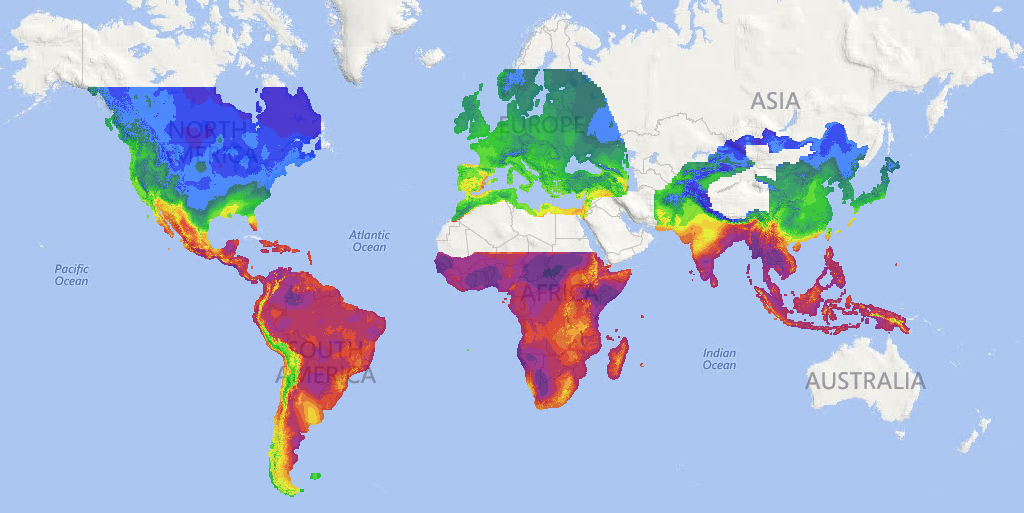 Panchagarh, Bangladesh
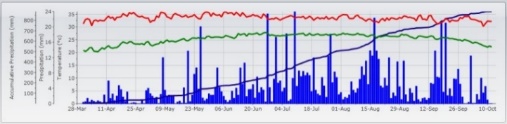 Embu, Kenya
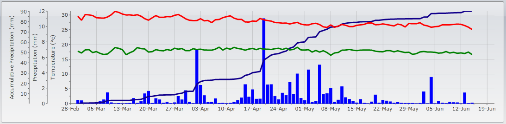 [Speaker Notes: If we look at only the weather data we can see some of the specifics that cover all aspects of the weather parameters for agricultural areas globally. At any location in the colored areas on this map we can drill down through at least 20 years of daily weather history for temperature, precipitation, wind speed humidity plus models built on that data.]
Weather Terrain™ combines many data sources to 
create a highly accurate 3D weather surface around the globe,
regardless of station density.
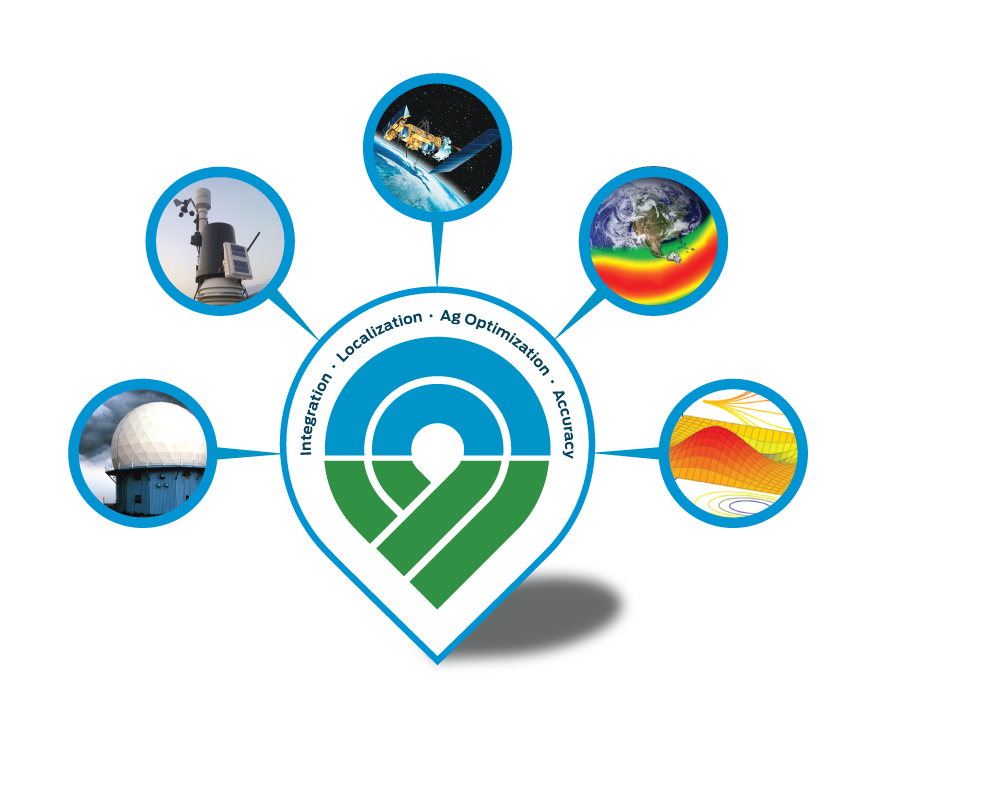 High Quality, Ag-Relevant Weather Stations
Doppler Radar
Satellite Constellations
Multiple Global Forecast 
Advanced Interpolation & Quality Control
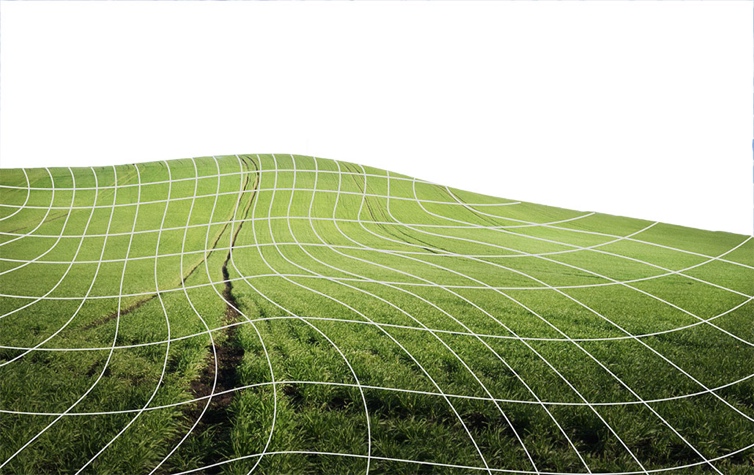 Global Perspective		     			                Field Insight Risk aWhere                                                              Weather aWhere
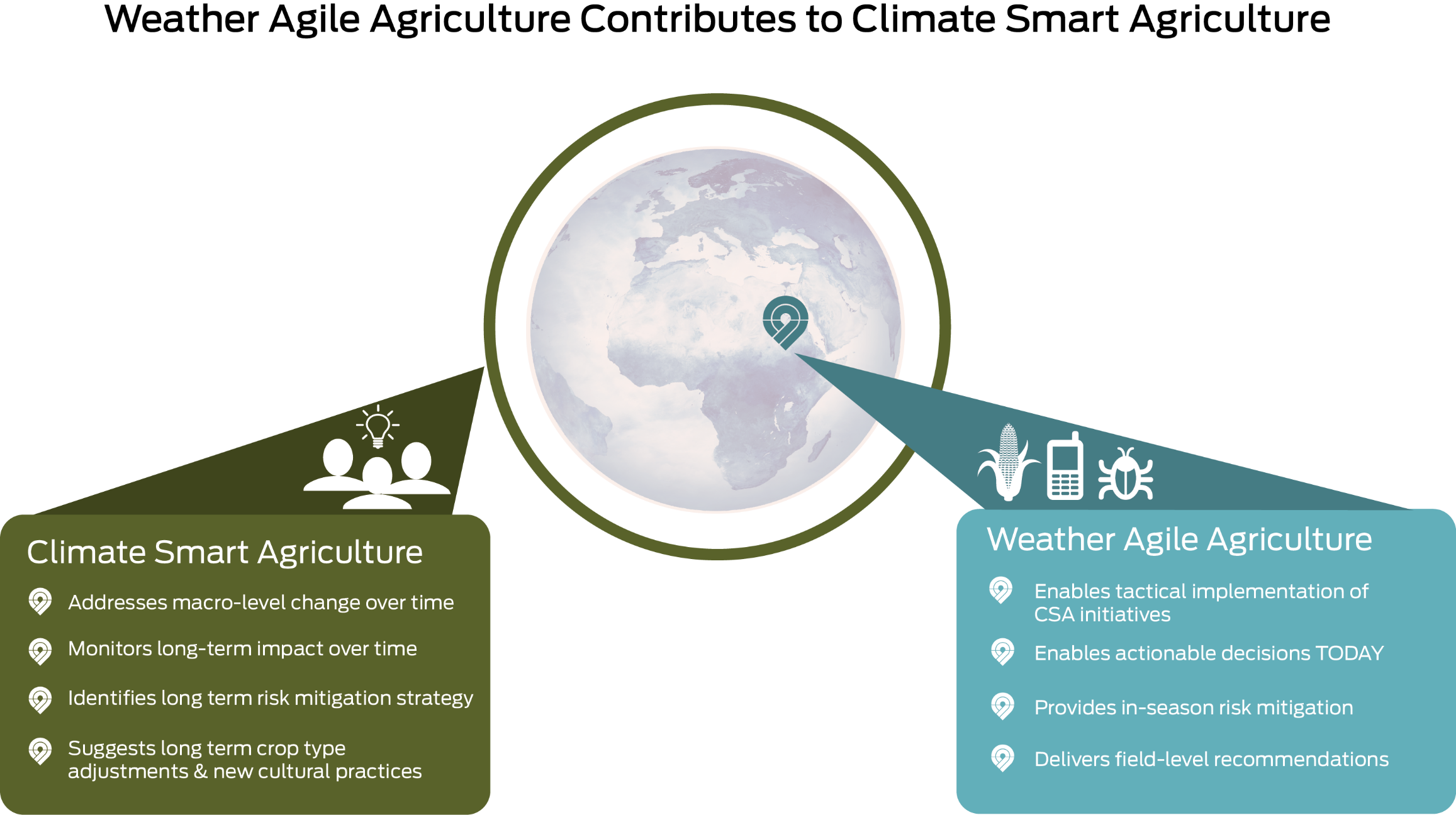 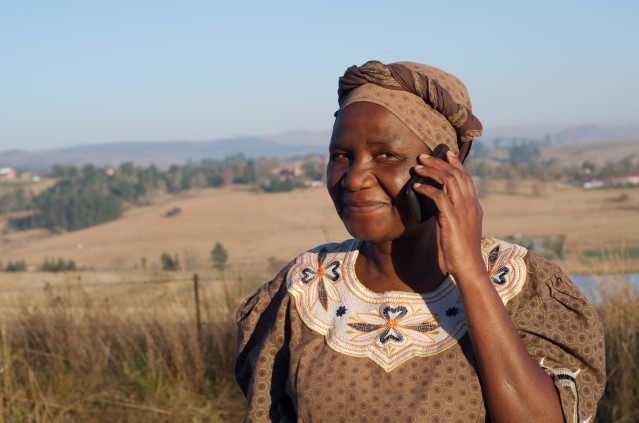 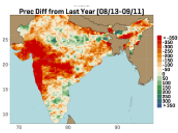 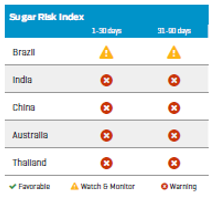 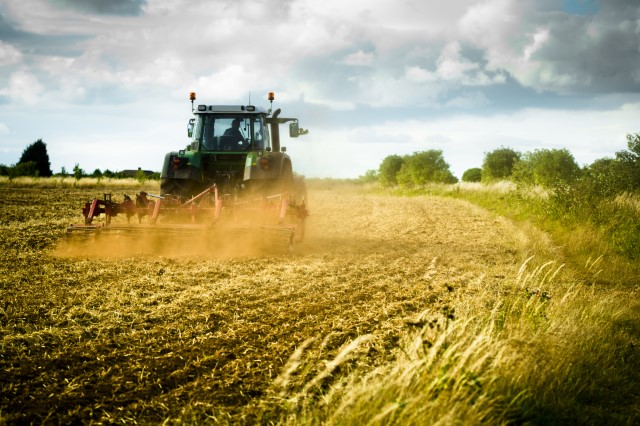 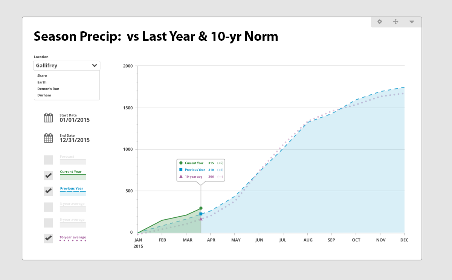 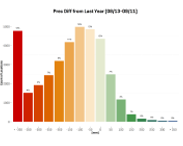 Using global daily data (from weather satellites, ground observations, radar, spectral imagery, weather forecast etc.) as input to agronomic models we can monitor any crop planting and provide field specific recommendations, alerts and predictions.
Risk aWhere combines data from both Weather Terrain™ and global agricultural commodity sources and Weather aWhere field data to produce market risk management  insights and recommendations that are timely, robust and relevant.
9
Weather Data that matters for driving agricultural decisions
Accurate Daily Weather Data
Long-Term AveragesAny number of years
Snapshot Current Conditions & Advisories
Min & Max Temperature
Min & Max Relative Humidity
Precipitation
Solar Energy
Wind speed
8-Day Hourly 
Forecast
Current Imagery
Radar, Satellite, etc
Agronomic Insights that make weather data meaningful
Growing Degree-Days
GDDs / GDUs
Accumulations
(Precip, GDD, PET)
Long-Term Averages(any period)
Potential 
Evapotranspiration
Growth Stage Modeling
P/PET
Harvest Date Prediction Modeling
Ongoing seasonal monitoring for high-value crops
1 . {"observations":[{
2.    "date":"2015-07-01",
3.    "location":{
4. 	 "latitude": 39.8282,
5. 	 "longitude": -98.5795,
6. 	 "fieldId": "field1” },  
7.    "temperatures":{
8.	 "max": 99.5,
9.	 "min": 65.9,
10.	 "units": "F"},  
11.   "precipitation":{
12.	 "amount": 0.0,
13.	 "units": "in"},
14.   "solar": {
15.	 "amount": 8559.404296875,  
16.	 "units": "Wh/m^2"},  
17.   "relativeHumidity": {  
18.	 "max": 83.7,  
19.	 "min": 23.3},  
20.   "wind": {  
21.	 "morningMax": 10.4,
22.	 "dayMax": 17.3,
23.	 "average": 18.4,
24.	 "units": "mph"},
Our API is designed for a wide variety of use cases and applications.
Lightweight microservice architecture
Standards-based fully compliant RESTful API
OAuth2 Authentication
JSON-formatted payloads
Customizable payloads for speed & efficiency
CORS-support for browser-based apps
Batch job system supports large daily downloads
Easy to integrate for any level developer
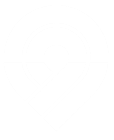 The aWhere Developer Community provides everything needed to get started & stay moving with the API Platform.
Comprehensive Documentation
Tutorials & Best Practices
Sample Code 
Postman & Swagger Definitions
Support Community
Self-Service API Keys
Coming in 2016: Access to metrics

Get started with a trial at
developer.awhere.com
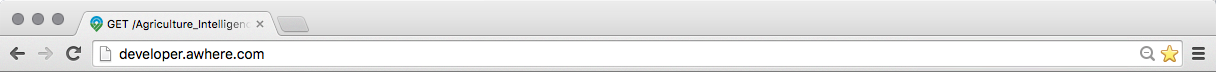 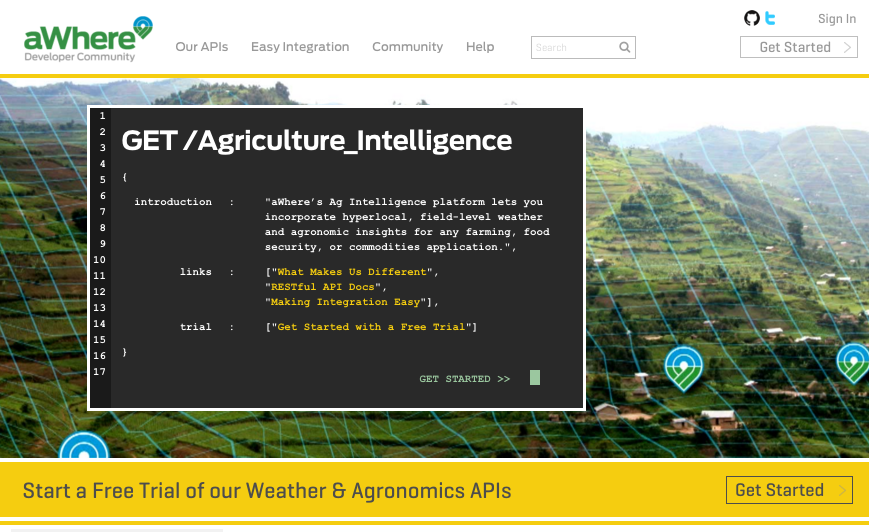 Widgets
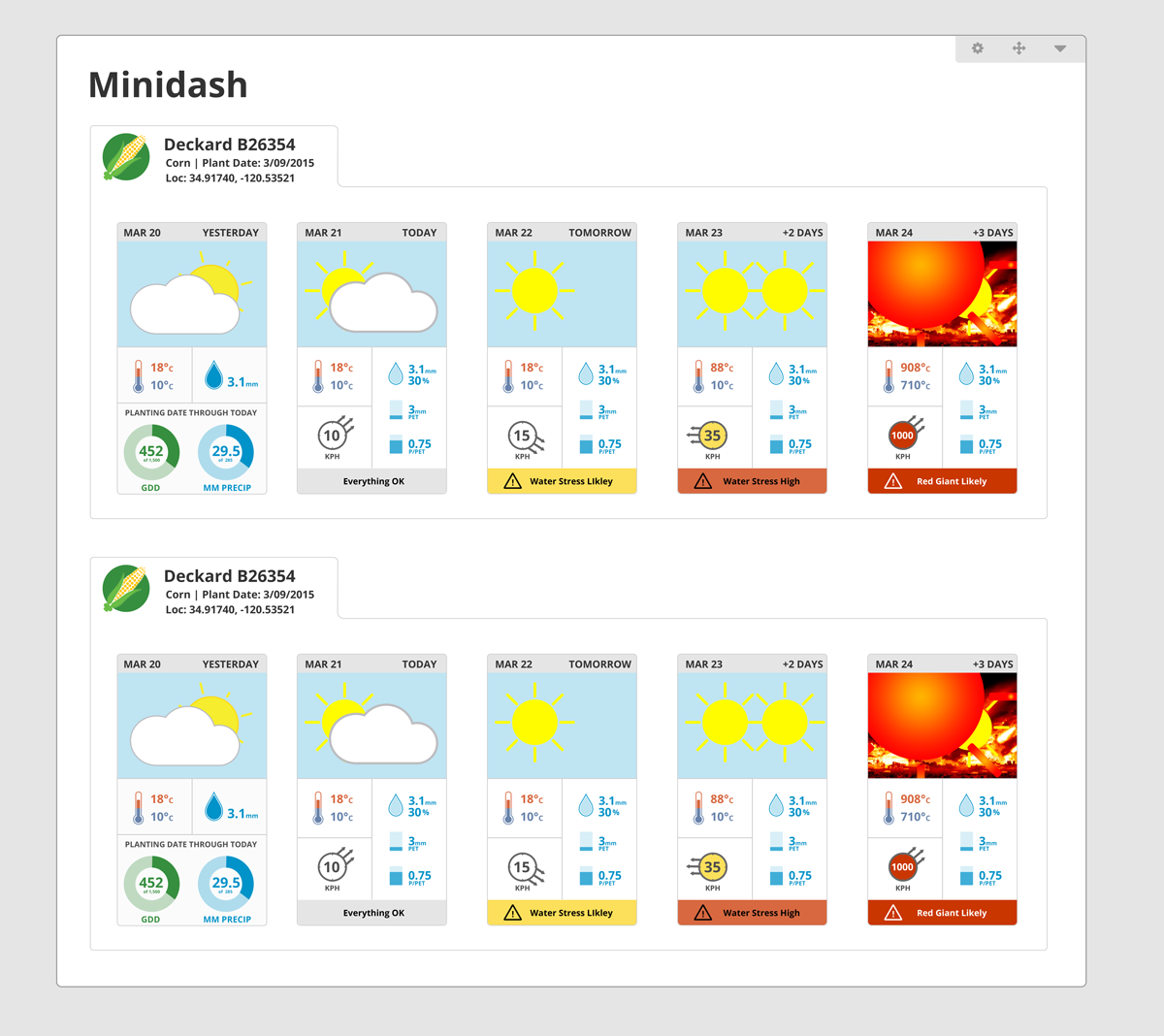 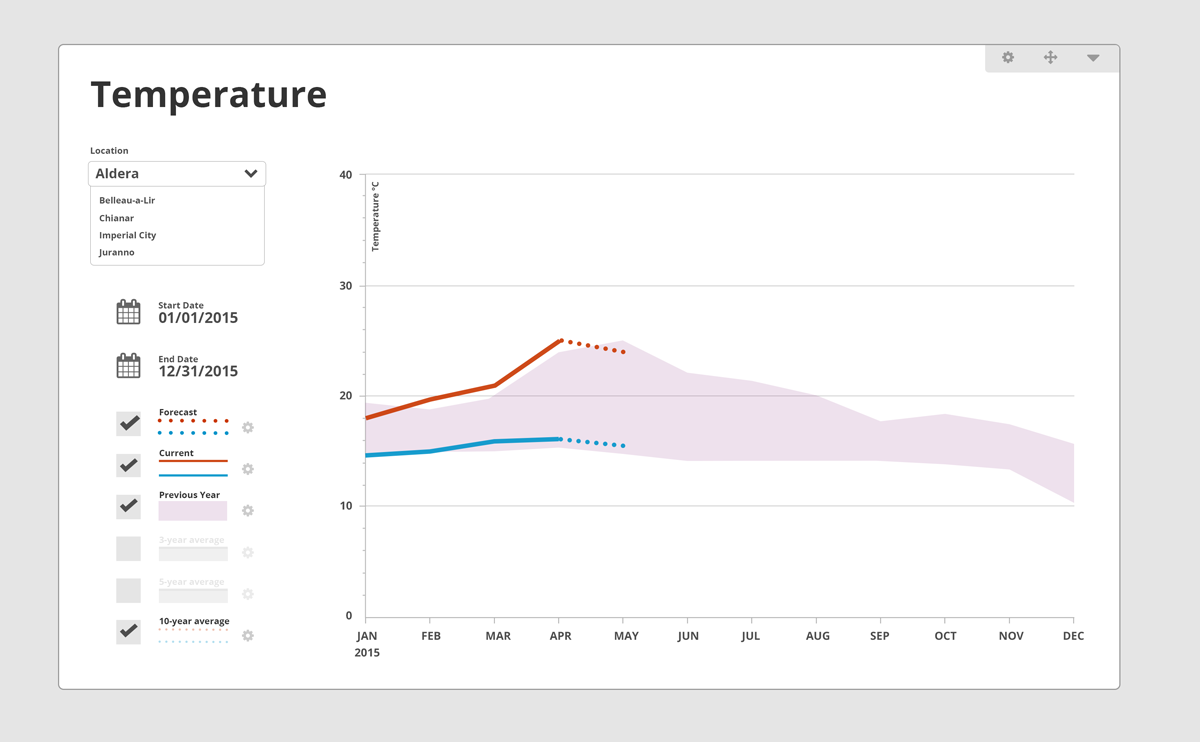 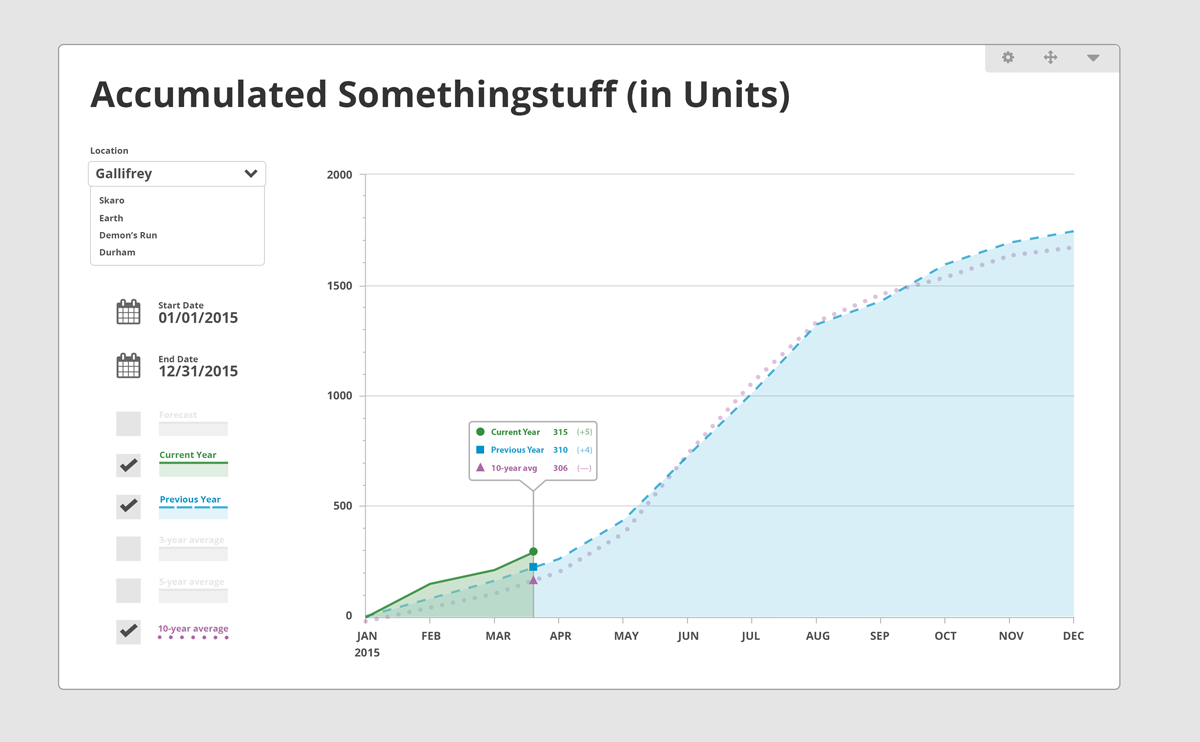 Enrich your application with additional context and insight, however it fits.aWhere’s platform powers a wide variety of uses and fits in any user interface.
Monitor conditions at remote fields.
Augment your models & reports with weather and agronomic context.
Proactively adjust daily plans based on weather and crop stage,
What-if scenario testing with interactive charting
Make weather meaningful to farmers by comparing to recent averages.
Measure and mitigate risks from water stress, pests, or diseases.
Combine with irrigation records to track water availability.
Plan harvests with highly accurate GDD and growth stage monitoring.
Increase customer retention and drive up frequency of use.
Adjust to Weather Variability
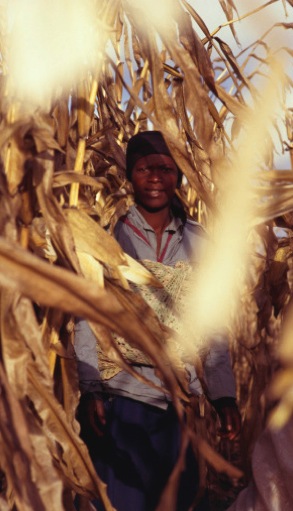 By knowing to 
wait 15 days to plant

her corn, a farmer in Uganda misses a drought period
and increases her yield by 3X
Recommendation Timing
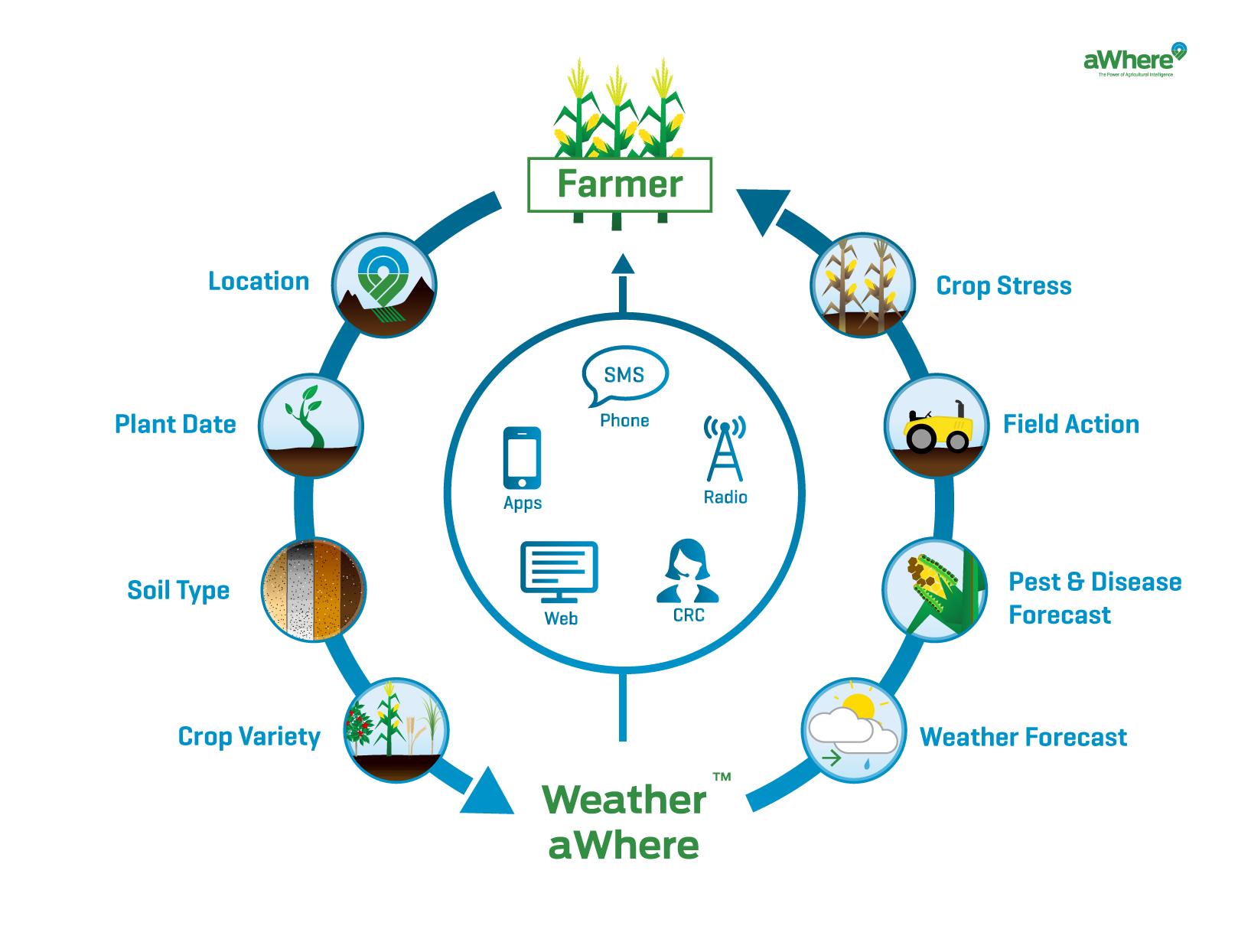 Low rainfall predicted, consider applying nitrogen
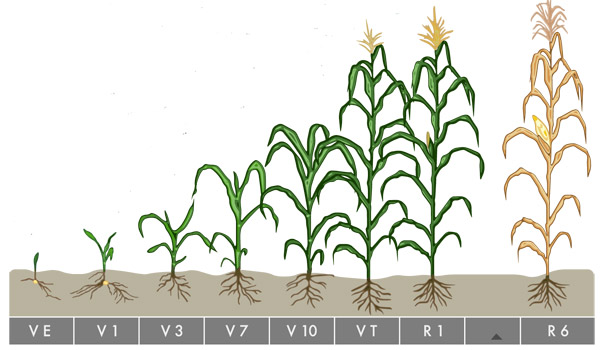 Now is the optimum time to apply herbicide to control weeds
Predictive Harvest Analytics
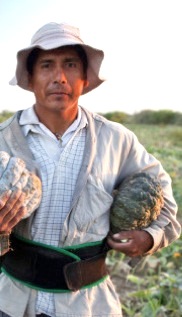 A commercial vegetable grower receives 
real-time harvest date predictions
and modifies his labor and harvesting schedule
to reduce crop loss by 25%
Mitigate Pest and Disease
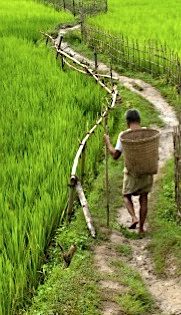 A farmer receives an SMS alert about Rice Blast Fungus 
with a recommendation to fertilize within 
7 days and prevents the disease 

producing a 30 bushel surplus
Small Holder Farmers
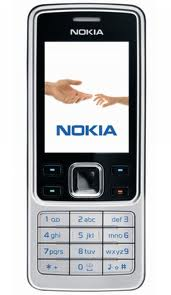 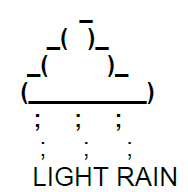 Working with local partners to pushpersonalized agronomic tips 
to farmers via 
SMS, Voice and Mobile Apps 
supported with Call Center Apps
Farmers are equipped to make 
better growing decisions
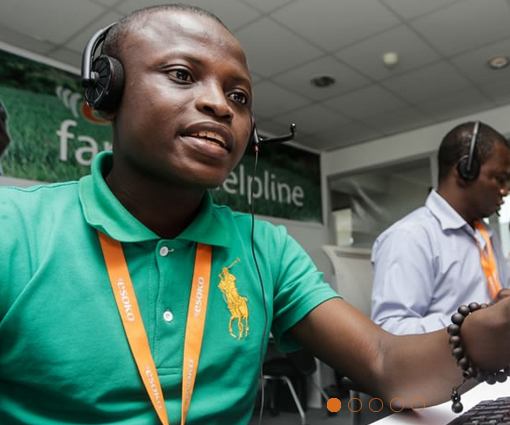 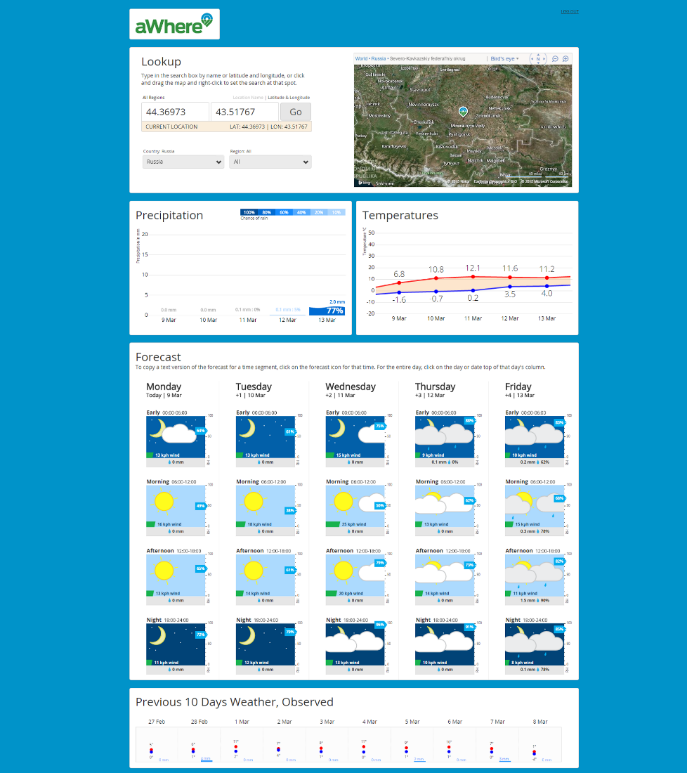 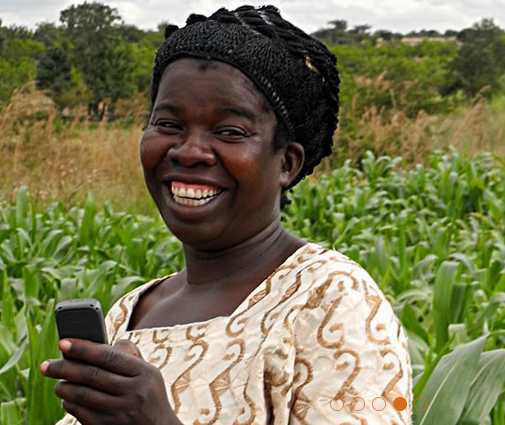 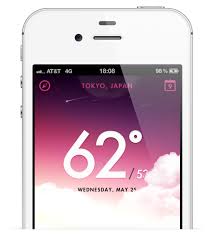 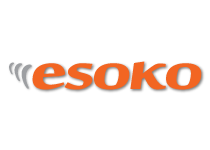 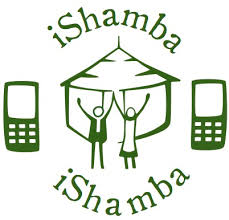 Last Mile: Ag Market Opportunities
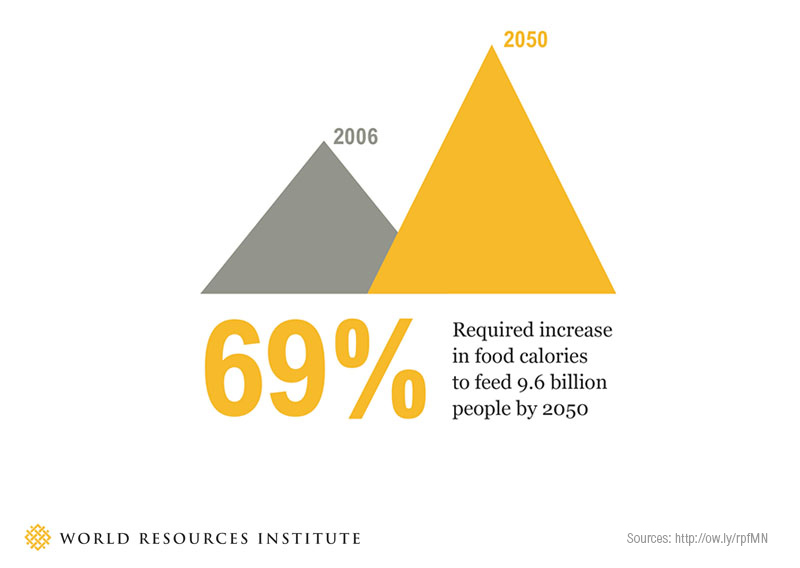 Food production needs to increase by 70% by 2050
 Less than 1M farmers in the US but 580M farmers globally
 Population growth mostly in Africa and Asia
 80 million farmers with access to information services in 2020 (GSMA)
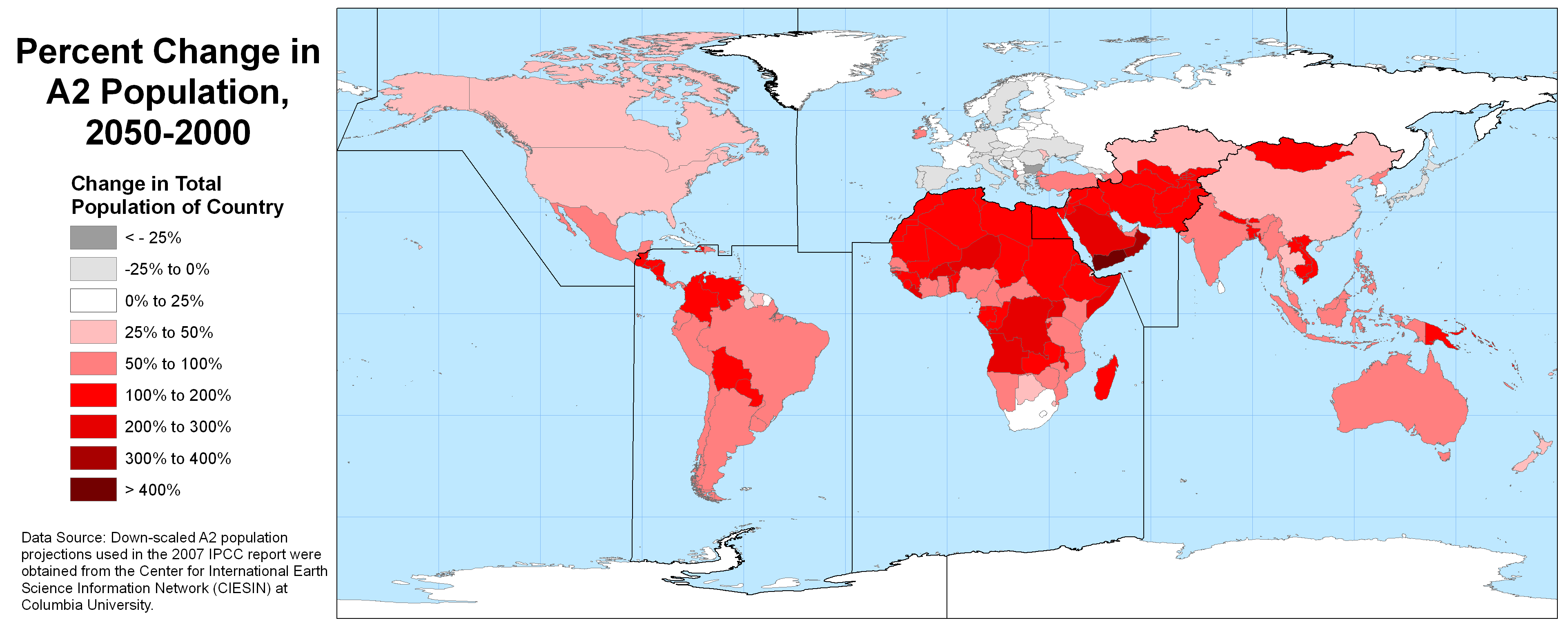 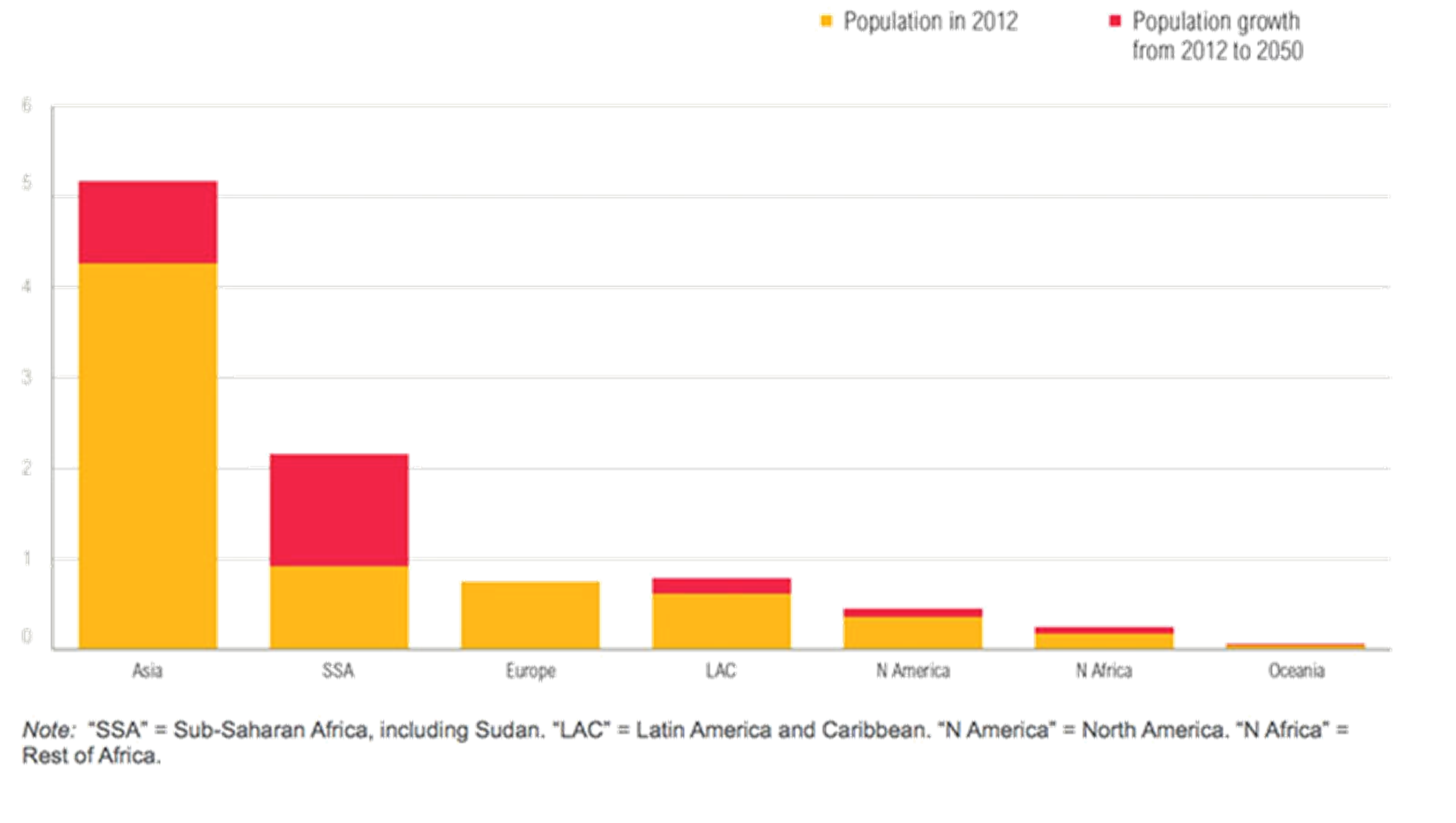 Last Mile: Ag Barriers and Challenges
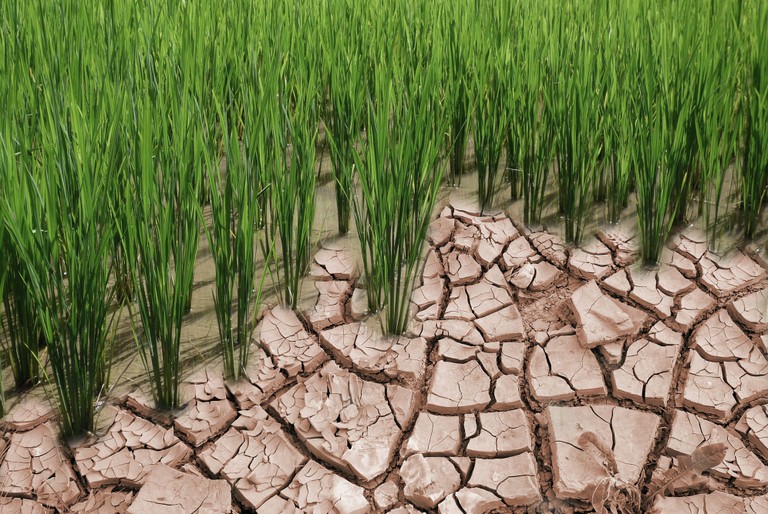 Data Access
Data standards and open data
 Articulating Value
Value vs cost, what is it worth? who pays?
 Time to Scale
Scale is required for profitability – but takes time!
 Market Demand
Productivity increase must be matched with market access
 Maturity of the Ag Value Chain
Seed suppliers, input providers, ag retailers
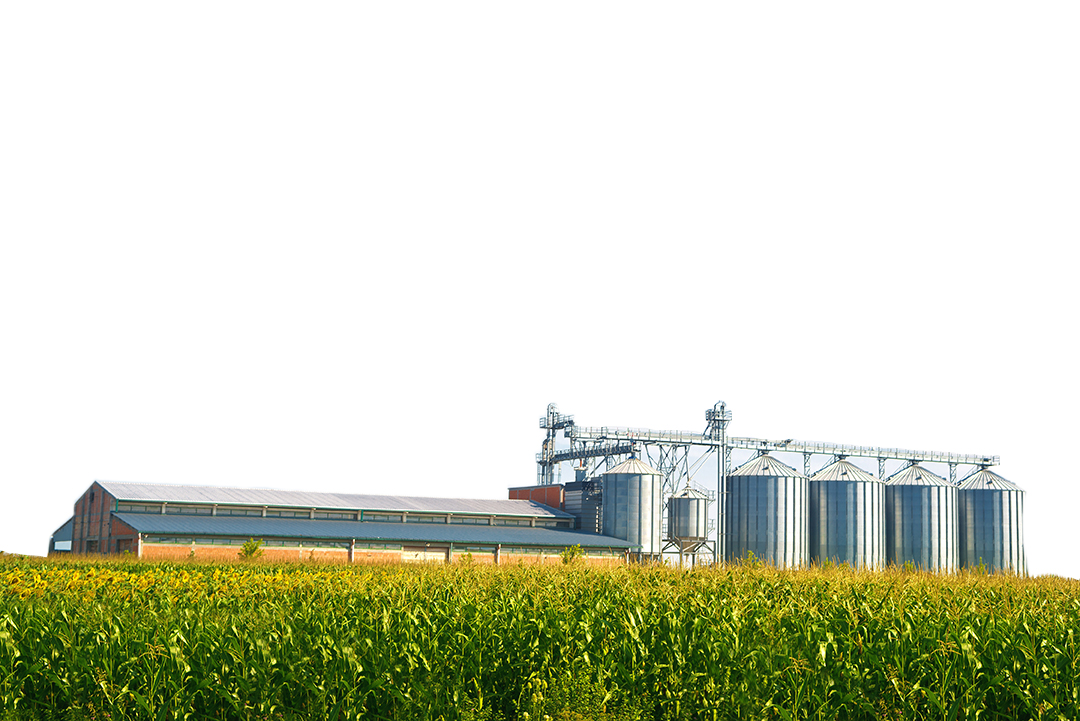 Last Mile: Ag Framework Recommendations
Data Access
Consistent and easy data sharing and integration
API’s, API’s, API’s!
Current, Correct, Consistent, Complete
 Flexible Business Models
Innovative business models
e.g. offset free or low cost data with value added services
Flexibility to accommodate a wide range of value propositions
Part of a Data Ecosystem
Integration with a variety of data sets
Big data innovations
Rapid development in IoT and Big Data
Ag/weather investments IBM, Monsanto, Intel, Panasonic, SAP
IoT and Big Data in Agriculture
RFID
chips
Connected pest traps
Connected machinery
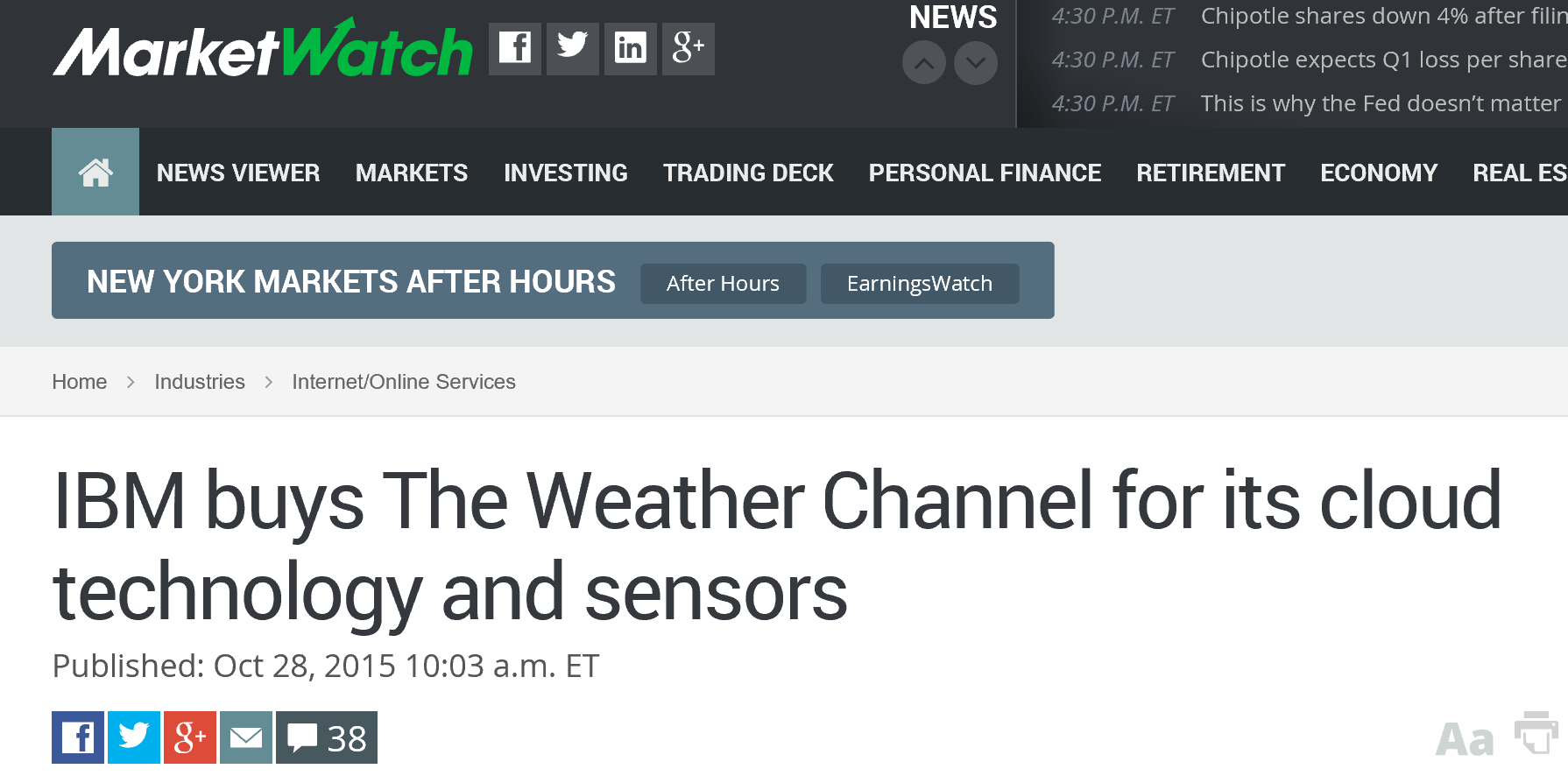 Soil moisture sensors
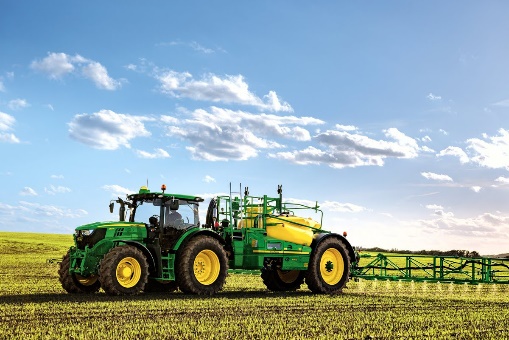 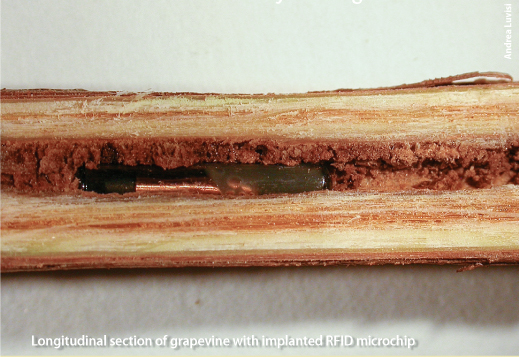 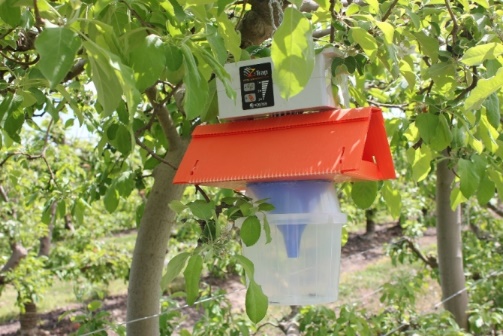 Drone imagery
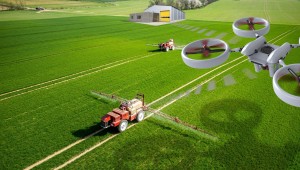 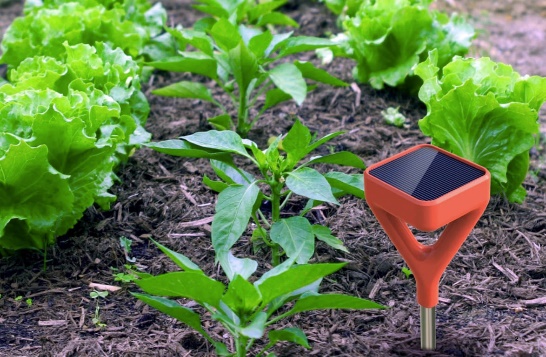 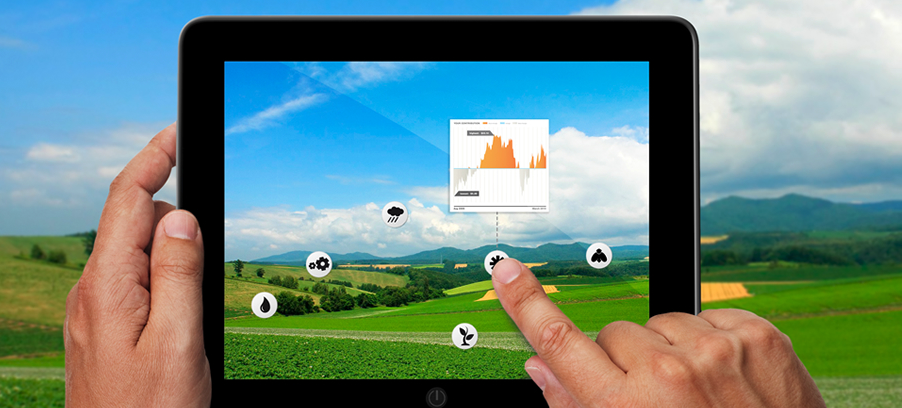 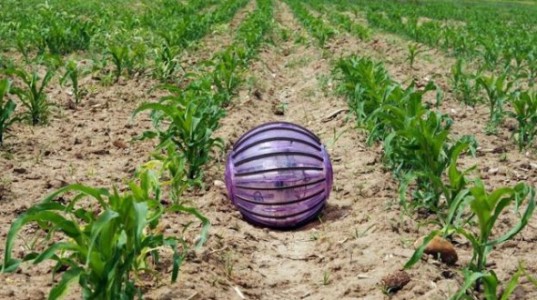 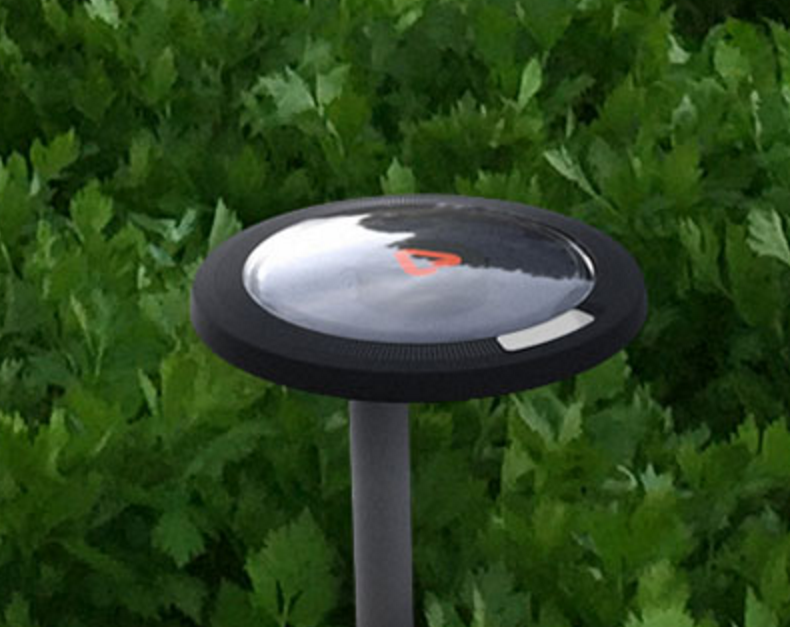 Smaller cheaper weather stations
New sensor technologies
Evolution not Revolution
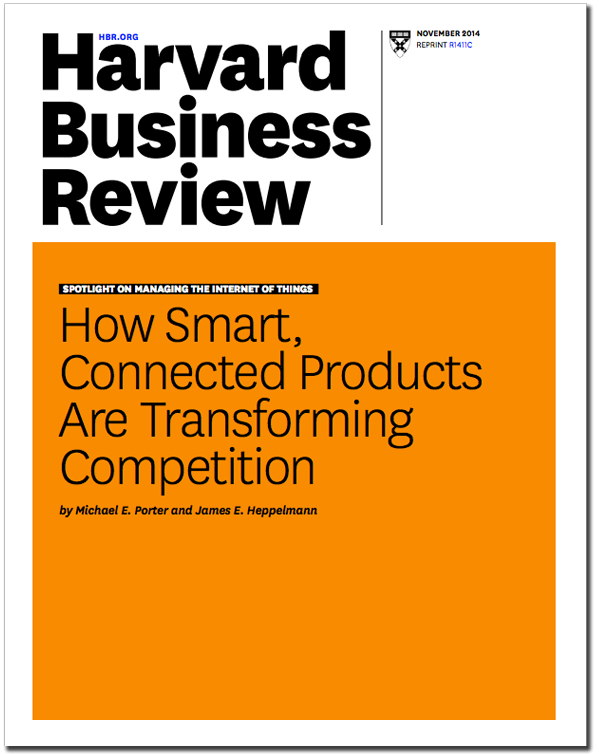 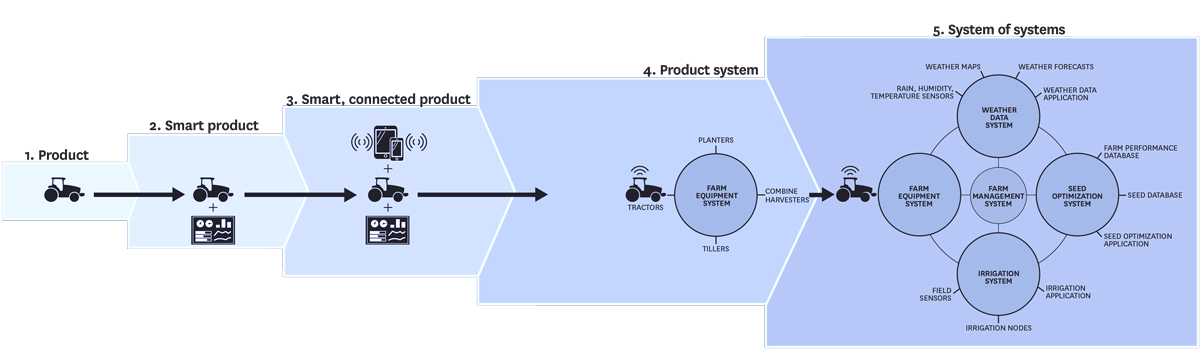 Coopetition
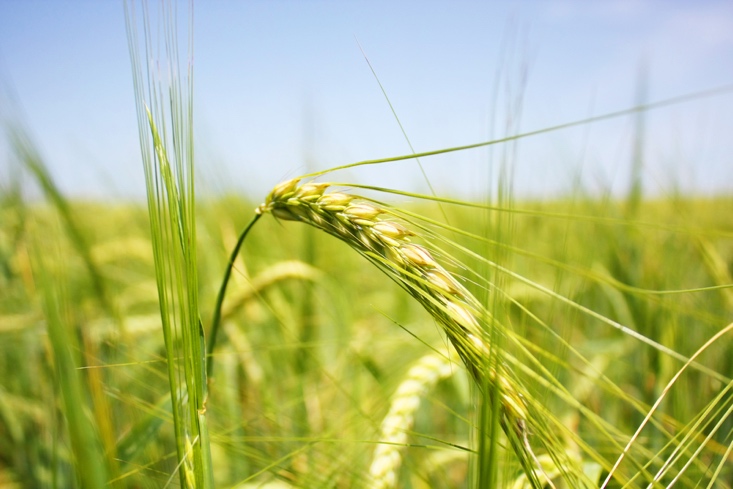 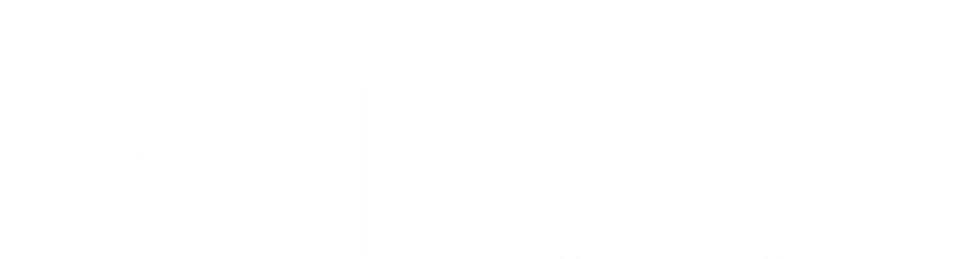 Denver, CO
awhere.com
303-279-9293
Stewart Collis
stewartcollis@awhere.com
@stewartcollis
©2016 aWhere, Inc. Customer logos copyrighted by their respective owners. Some images licensed under Creative Commons courtesy NOAA, Ladd Observatory, Stephen Bowler